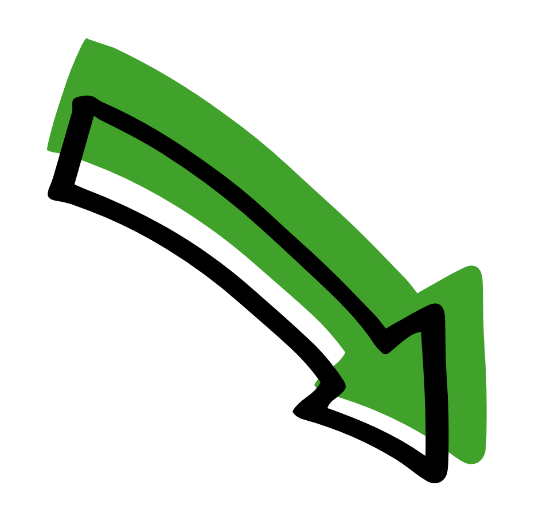 Ddim yn ymateb ond yn anadlu.
Hyrwyddwyr cymorth cyntaf
Sut i helpu rhywun nad yw’n ymateb ond mae’n anadlu
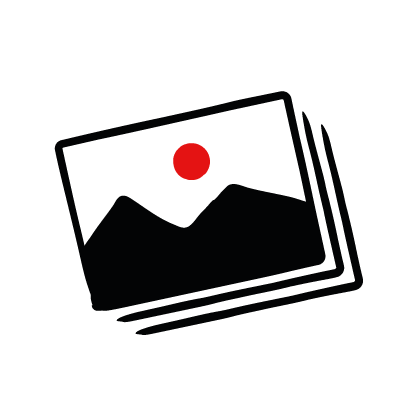 Sgiliau cymorth cyntafDdim yn ymateb ond yn anadlu – gweithgaredd dysgu
Gweithgaredd gosod mewn trefn

Rhowch y lluniau ar y sleid nesaf mewn trefn er mwyn helpu rhywun nad yw’n ymateb ond mae’n anadlu

Allwch chi ddangos y drefn gywir o ran beth i’w wneud pan fydd angen cymorth cyntaf ar rywun? 

Gallwch edrych ar y cerdyn ‘sut i helpu’ rhywun nad yw’n ymateb ond mae’n anadlu i’ch helpu.
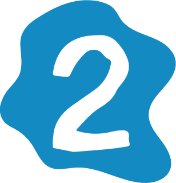 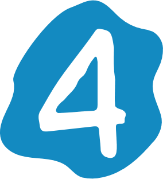 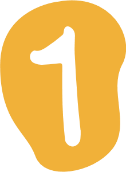 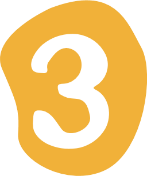 Sgiliau gosod mewn trefn
2
Sgiliau cymorth cyntafDdim yn ymateb ond yn anadlu – gweithgaredd dysguRhowch y rhifau ar y lluniau yn y drefn rydych chi’n meddwl fyddai orau i helpu rhywun nad yw’n ymateb ond mae’n anadlu
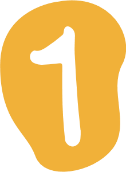 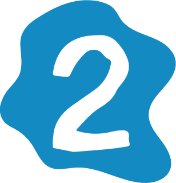 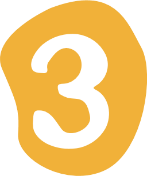 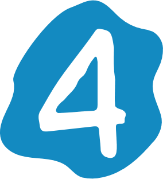 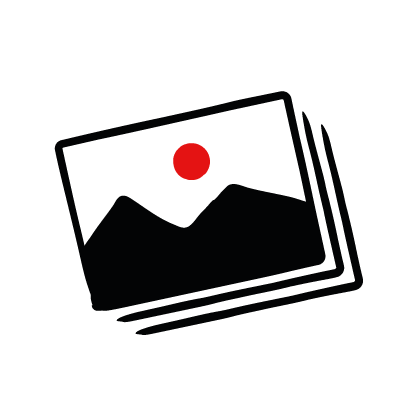 Sgiliau gosod mewn trefn
3
Sgiliau cymorth cyntafDdim yn ymateb ond yn anadlu – gweithgaredd dysguNawr, gwiriwch i weld a ydych wedi rhoi’r camau yn y drefn gywir
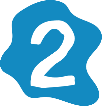 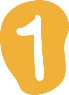 Sut i helpu rhywun nad yw’n ymateb ond mae’n anadlu

Edrychwch i weld a yw’n anadlu. Gwyrwch ei ben yn ôl - Allwch chi weld ei frest yn symud? Allwch chi ei glywed, ei weld neu ei deimlo’n anadlu? Os gallwch chi, yna mae’n anadlu.  
 
Symudwch yr unigolyn ar ei ochr a gwyro ei ben yn ôl. 

Ewch i roi gwybod i oedolyn a ffonio 999 ar unwaith.
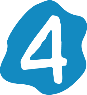 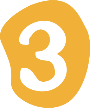 Sgiliau gosod mewn trefn
4
Cerdyn sut i helpu rhywun nad yw’n ymateb ond mae’n anadluAtgoffwch eich hun o’r camau i’w cymryd i helpu rhywun nad yw’n ymateb ond mae’n anadlu
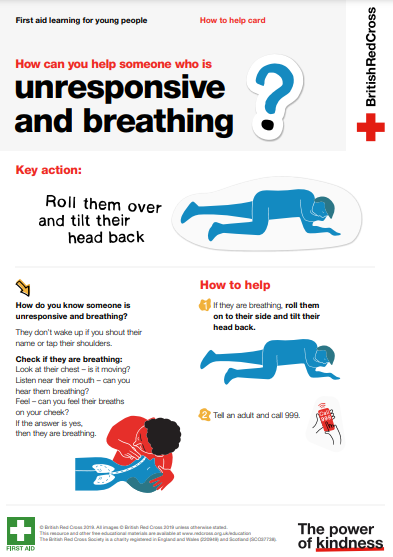 Testun troedyn
5